Säkerhetsinformation – Teknikringen 74D, plan 5
Utrymningsväg
Välj närmaste utrymningsväg. Ta inte hissen!
Återsamlingsplats är bakom Operahögskolan, Teknikringen 39

Brandsläckare
Brandsläckare finns vid varje dörr.

Hjärtstartare
Hjärtstartare sitter vid Teknikringen 74D, Historiska studier – plan 5 utanför kopieringsrummet 1511

För samtliga konferenslokaler gäller:
Ring 112 om polis, ambulans eller brandkår behövs.
Ring KTH:s larmnummer 08 - 790 77 00 vid alla händelser kopplat till särskild händelse, kris och väktarstöd.
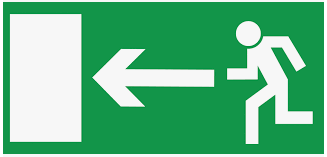 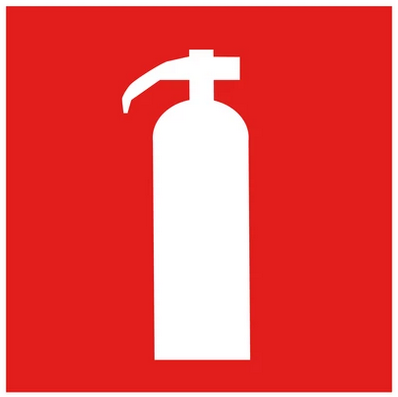 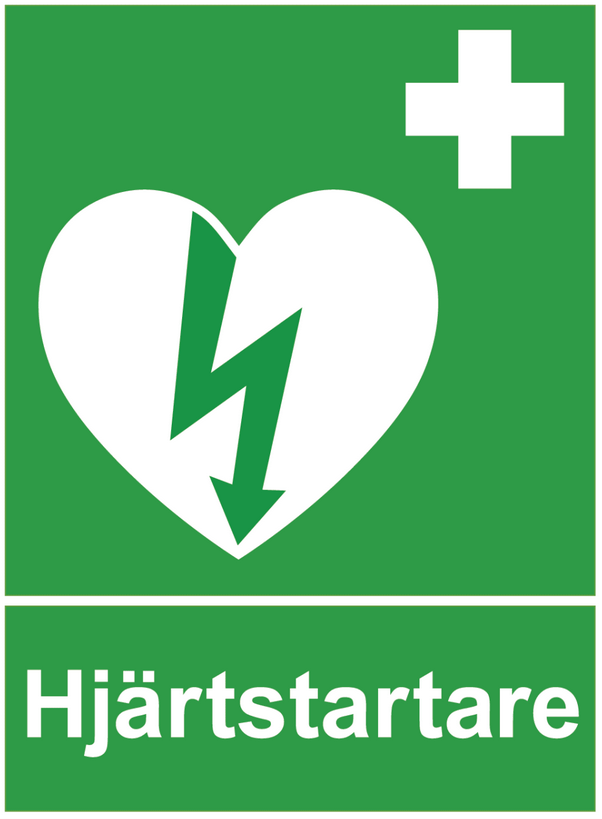 Safety information – Teknikringen 74D, Level 5
Evacuation route
Choose the nearest escape route. Do not take the elevator!
Assembly point is behind Operahögskolan, Teknikringen 39.

Fire extinguishers
Fire extinguishers are located by every door.

Defibrillator
The defibrillator is located at Teknikringen 74D, Historiska studier – plan 5 outside the copying room 1511.

For all conference rooms: 
Call 112 if police, ambulance or fire brigade services are required.
Call the KTH Emergency number  +468 - 790 77 00 in case of serious incidents or if you need help from the security guards.
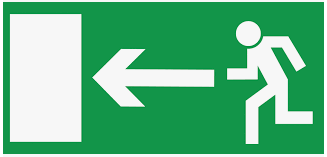 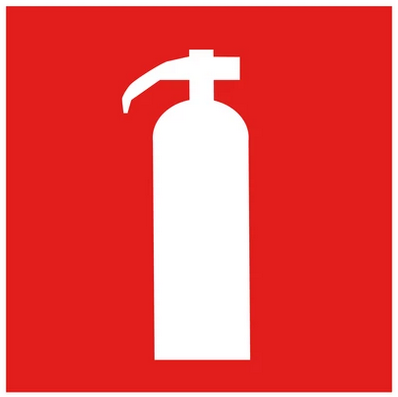 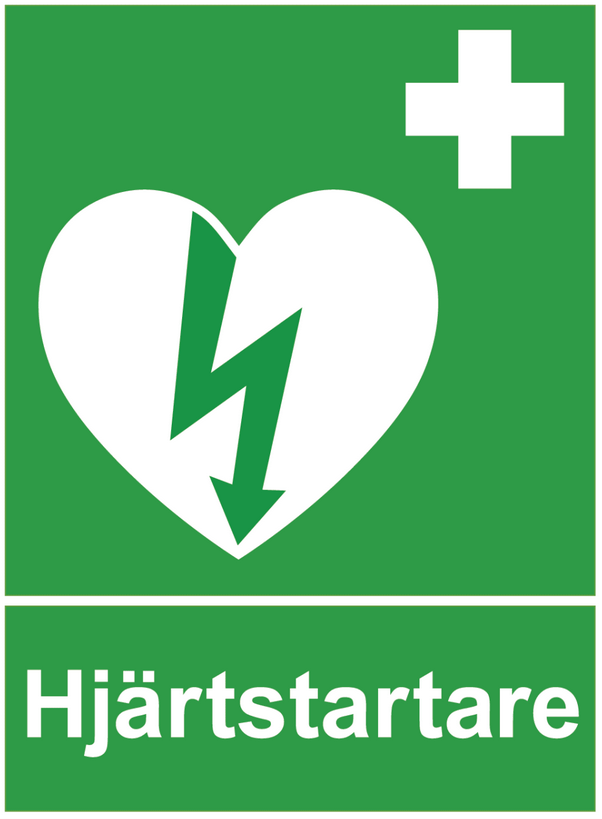